Метод проектов как современная образовательная технология на уроках русского языка в начальной школе.
учитель начальных классов
                                                              МБОУ «средняя школа № 9» г. Тверь
                                                              Денисенко Ю.Н.
Проект «Похвальное слово знакам препинания» 4 класс «Школа России»
ГИПОТЕЗА: действительно ли знаки препинания влияют на смысл  сказанного или прочитанного, с помощью них можно выразить свои чувства и мысли
ЦЕЛЬ: определить какую роль играют знаки препинания на письме и как с помощью них можно выражать свои  чувства и мысли.
ЗАДАЧИ:
- собрать информацию о знаках препинания из различных источников;
-провести исследование художественной  литературы, определить роль знаков препинания в нем;
-проанализировать собранную информацию, сделать вывод.
В начале работы над проектов дети разделились на две группы
Каждая группа выбрала для себя руководителя, который  разделил задания.
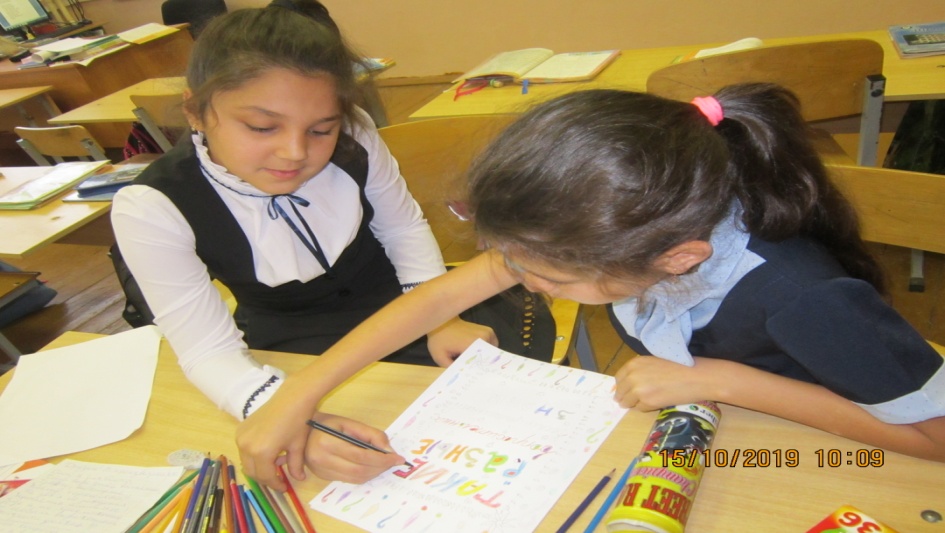 По окончании работы над проектами группы представили получившийся результат.
Каждый учащийся в конце работы над проектом получил  «лист самооценки»
ЛИСТ  САМООЦЕНКИ

Фамилия, имя _________________________________

 Оцените свое участие в работе групп.
 Внимательно прочитайте приведенные ниже вопросы и ответьте ДА или НЕТ

 ВОПРОС
 
Справился ли ты со своим заданием?
 
 Легко ли тебе было выполнять задание?
 
 Активно ли ты работал(а) в группе?
 
 Помогал(а) ли участникам  группы, когда они нуждались в помощи?
 
Хочешь ли ты еще работать с этими ребятами в одной группе?
СПАСИБО ЗА ВНИМАНИЕ